サウンドデモ
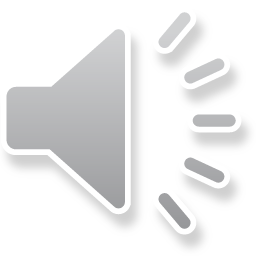 ・原音（混合音）
中央
・クラスタリング音
左
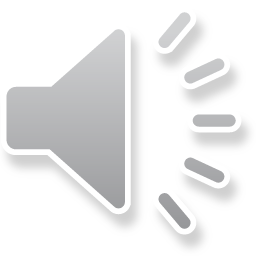 右
目的音源
４
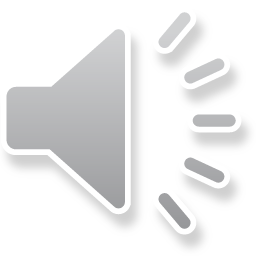 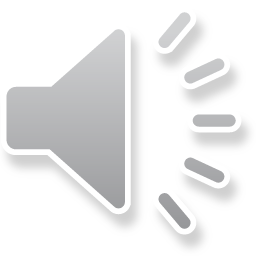 ２
３
１
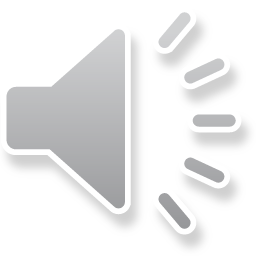 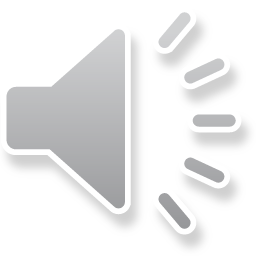 ・NMFとの連結後の分離音
1
[Speaker Notes: ここから実験の説明に入ります。
実験に用いる信号として、４音源を左、中央、右に、角度１５度又は４５度で配置したと想定した混合信号を作成しました。
流れとしては、方位クラスタリングで中央方位の１，４番を取り出し、ＮＭＦで１番のみを取り出します。

今回は、ここに拡散性ノイズを付加した場合と、クラスタリング時に過剰なクラスタ数を設定してしまった場合について実験を行いました。

客観評価には、総合的な分離性能を測るＳＤＲを用いました。
これは、推定信号のうち、真の目的音成分が多いほど高い値となり、その他の成分が多いと、低い値となります。]